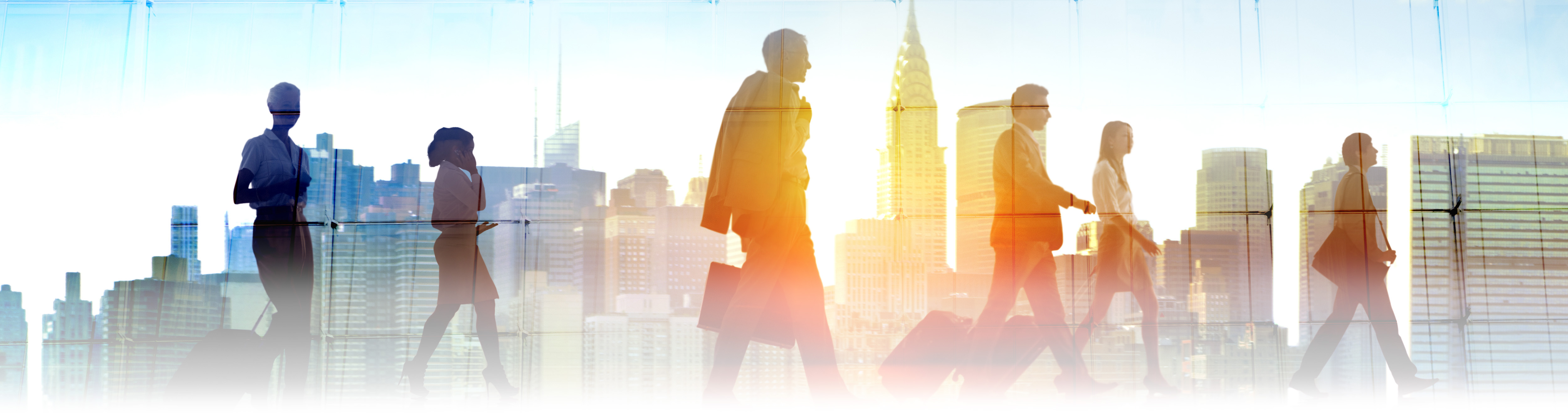 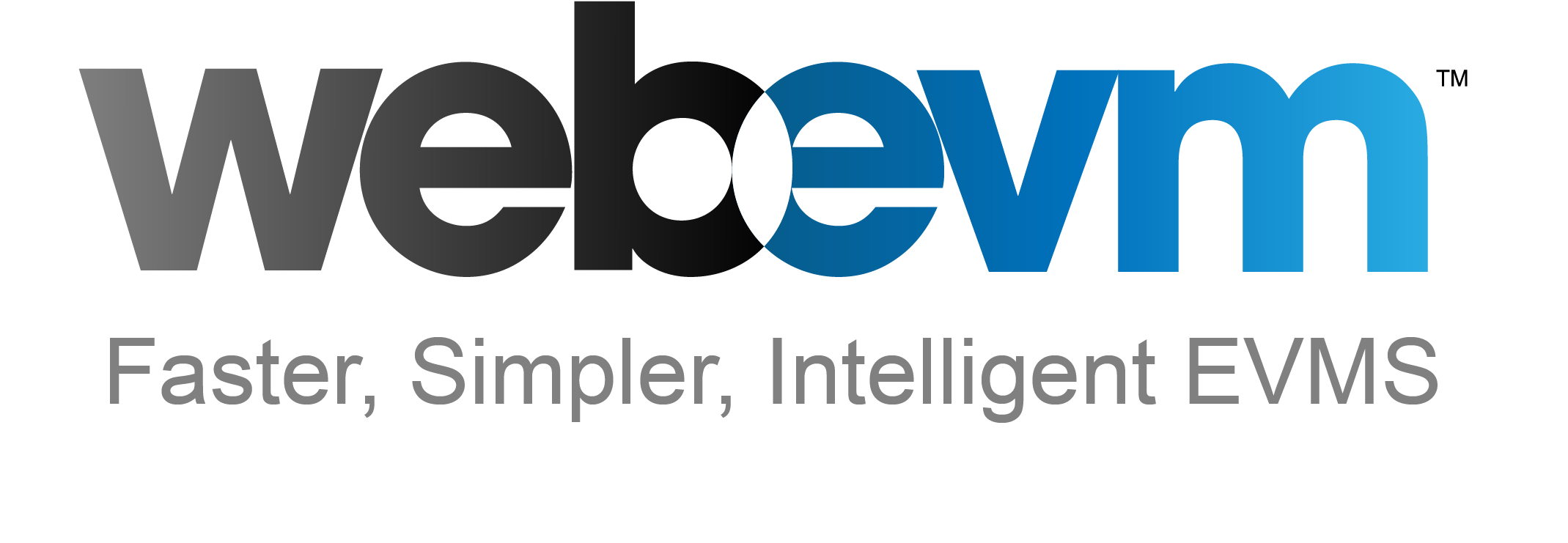 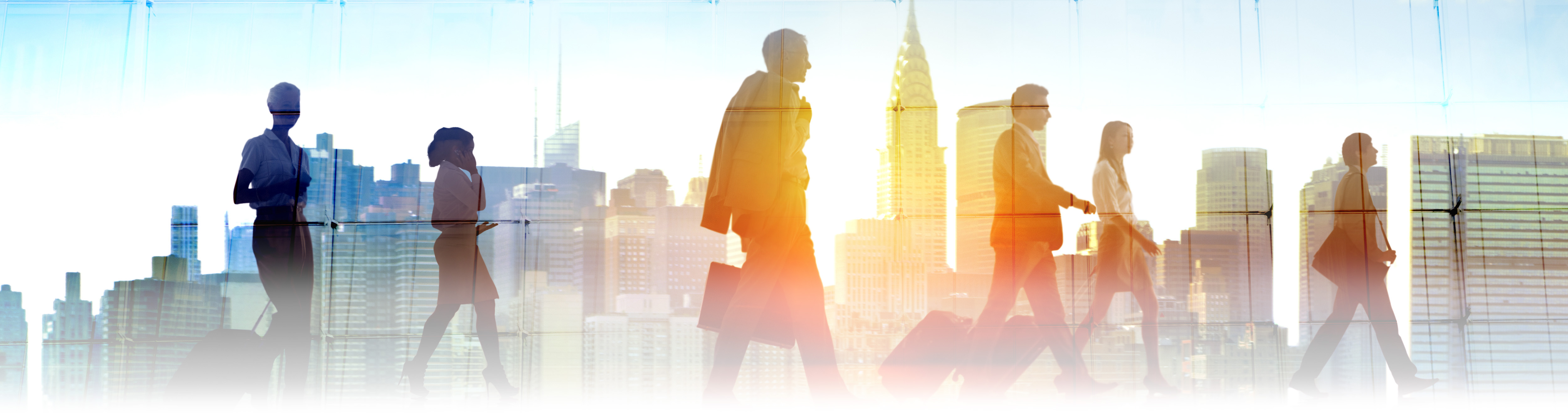 WebEVM CPP JSON Data Export
Four Sections to define settings
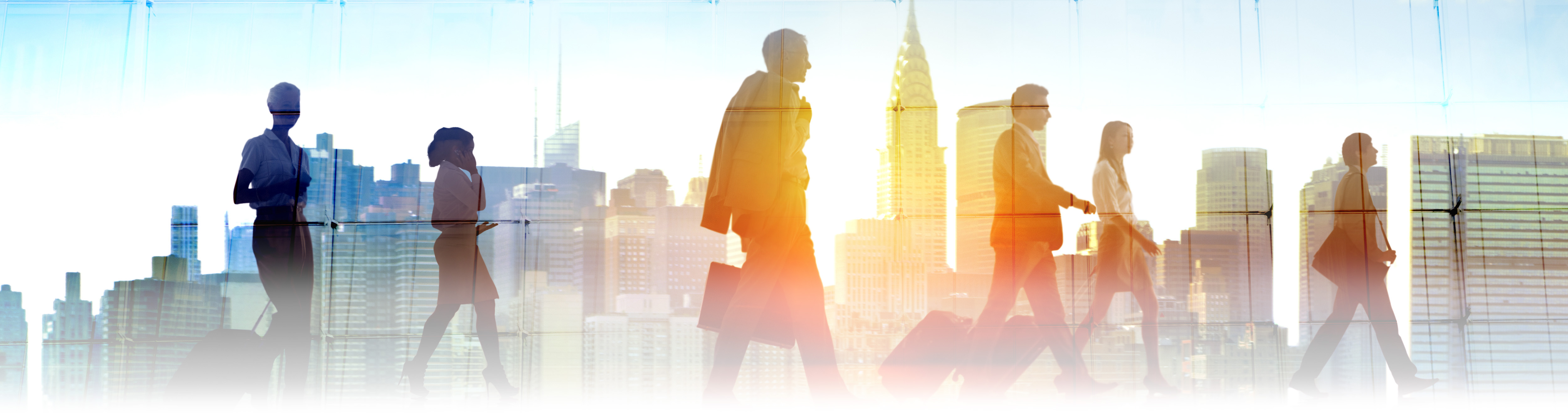 PARS CPP JSON Control Settings
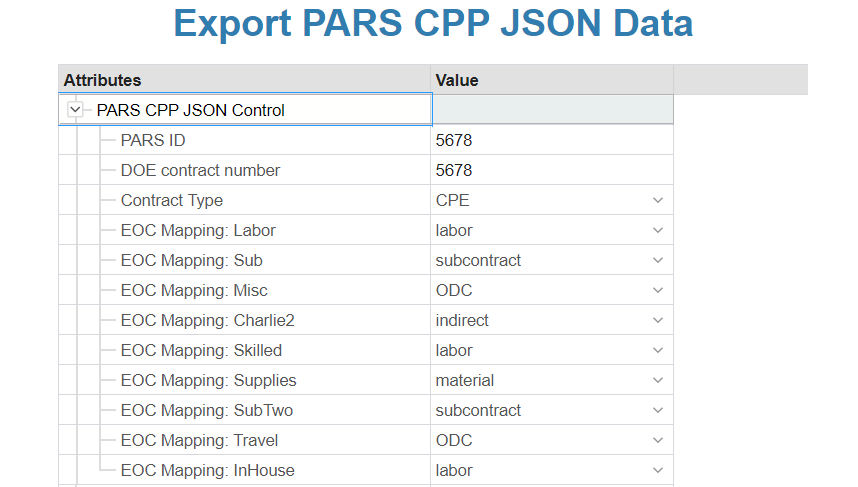 Identifies PARS ID, contractual information and EOC Mapping
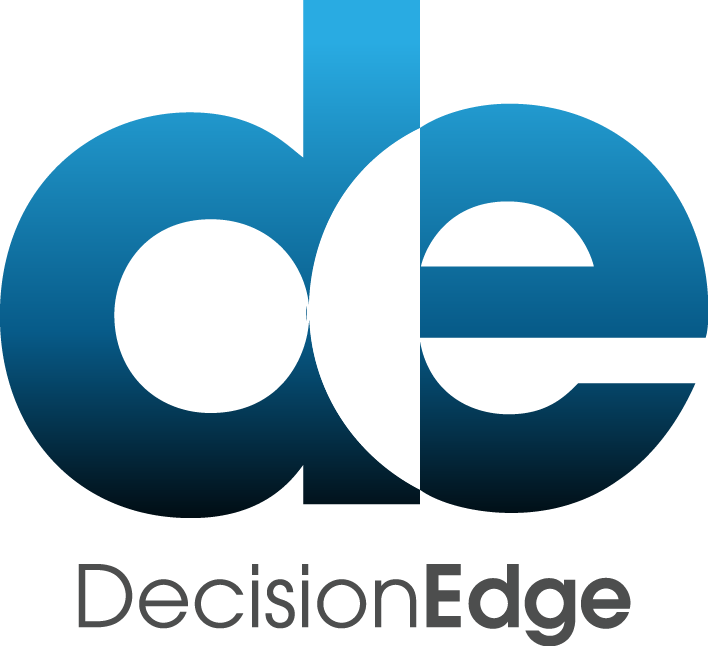 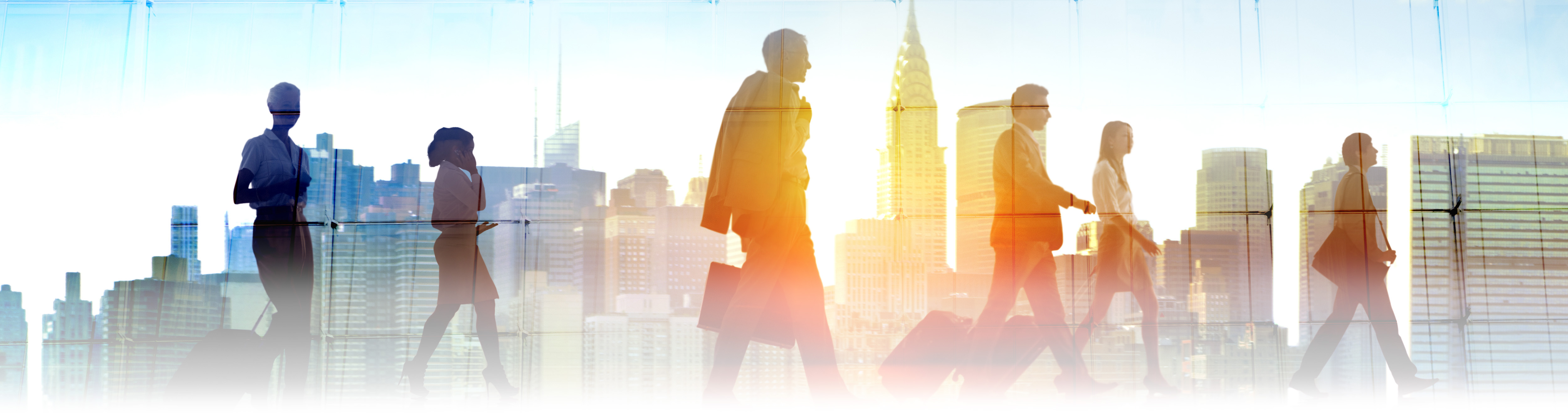 PARS CPP JSON Control Settings
All IPMR/CPR information will be exported. The tool requires Program Name, Contact Name/No. and completion date at a minimum.
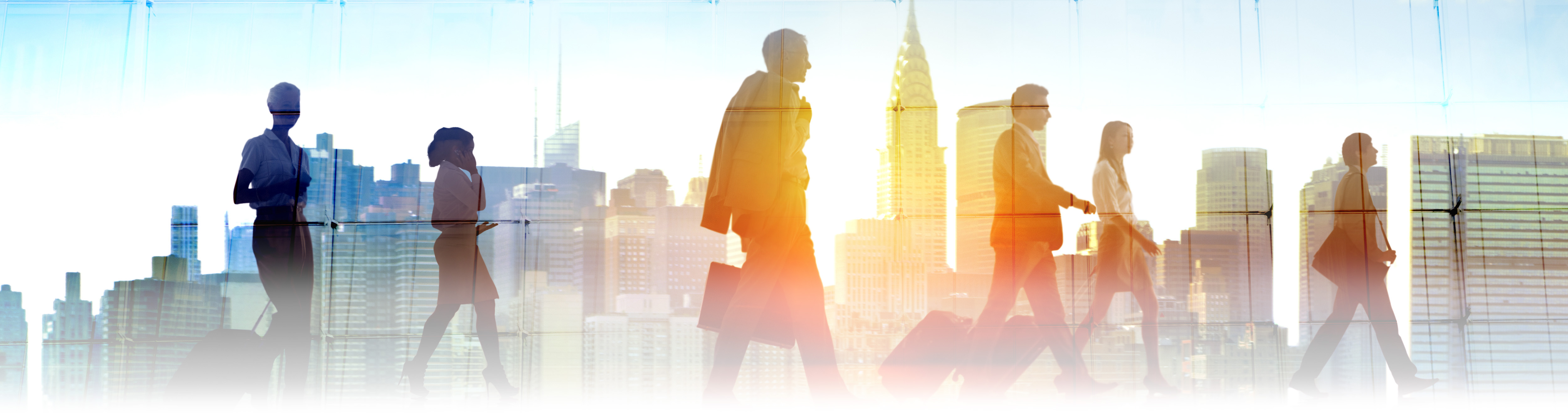 PARS Attributes
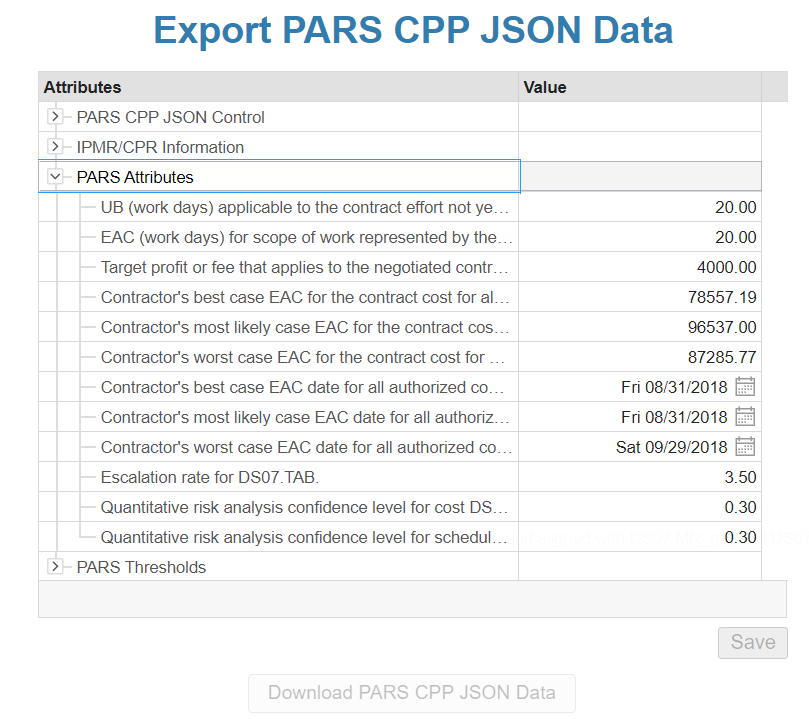 Identifies UB/EAC days, Best Case, Most likely, Worst Case Information, Escalation Rate and Quantitative Risk Confidence levels
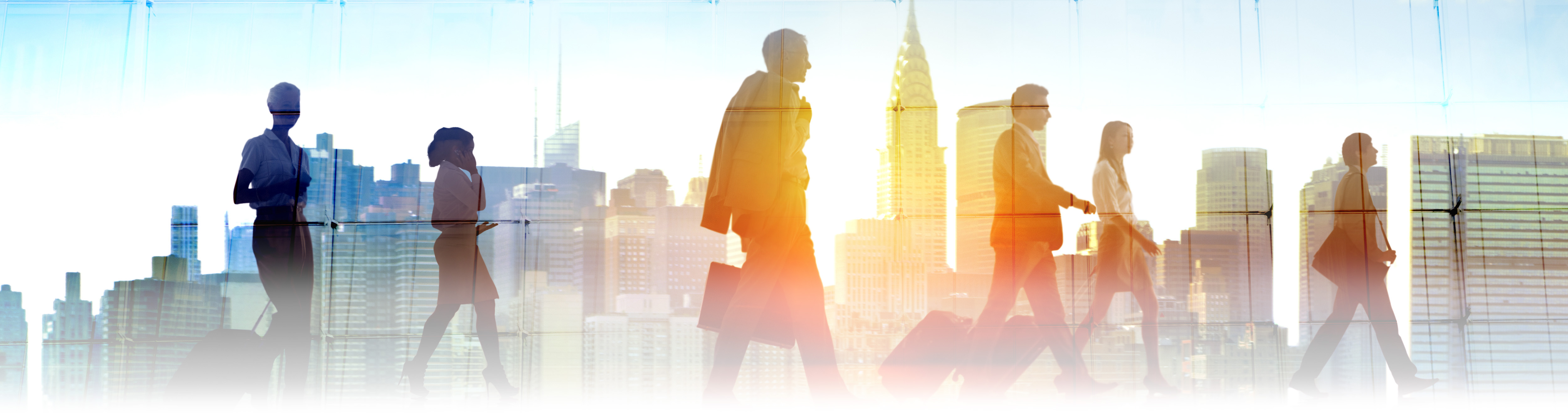 PARS Thresholds
Identifies cumulative, incremental, VAC dollar and percentage threshold cost and schedule values
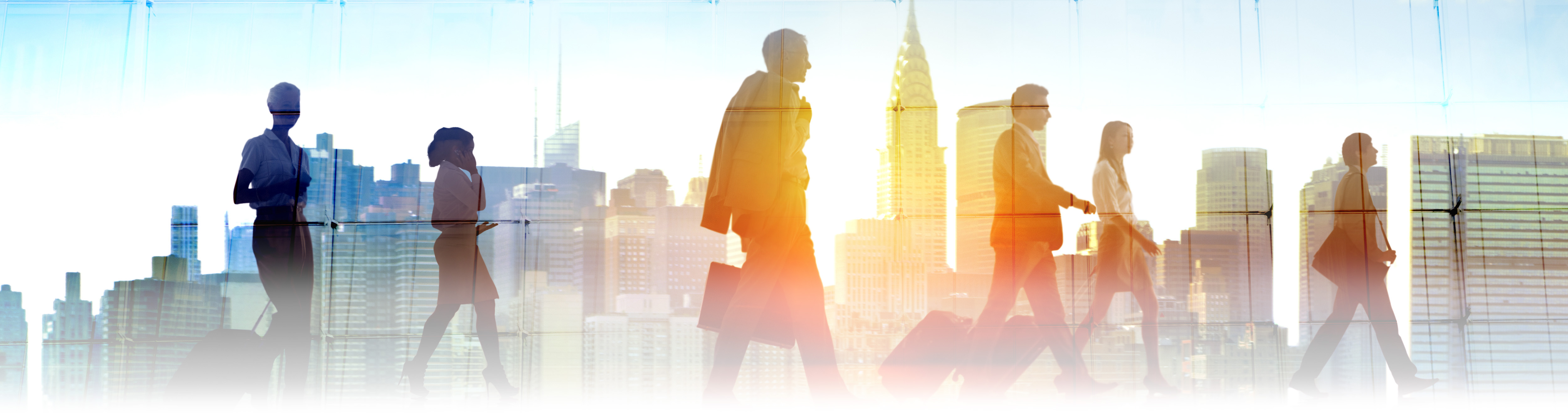 PARS Export
Zip file containing four json files
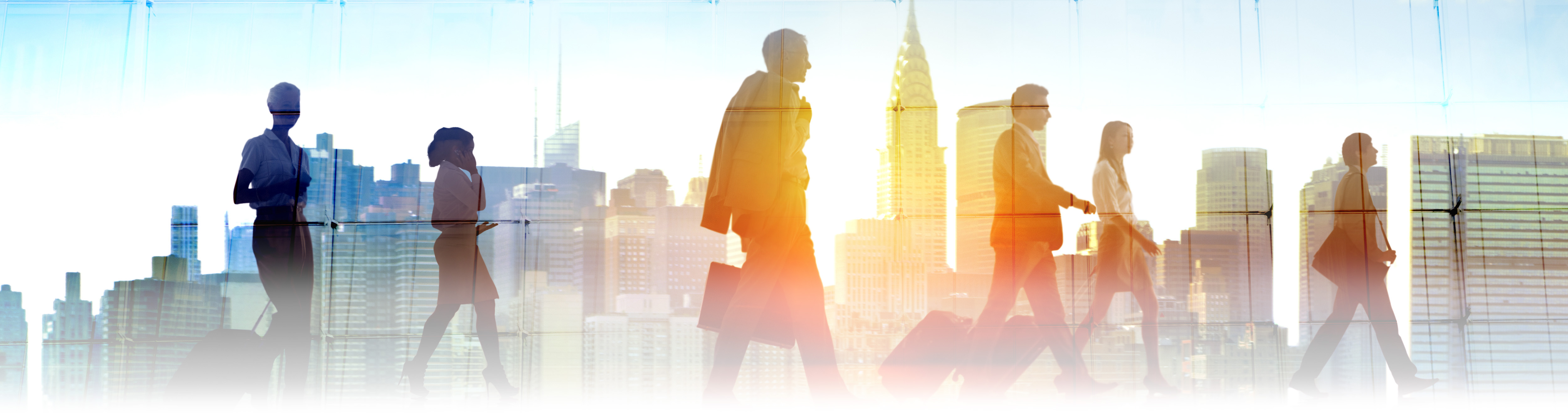 PARS JSON Validator Tool
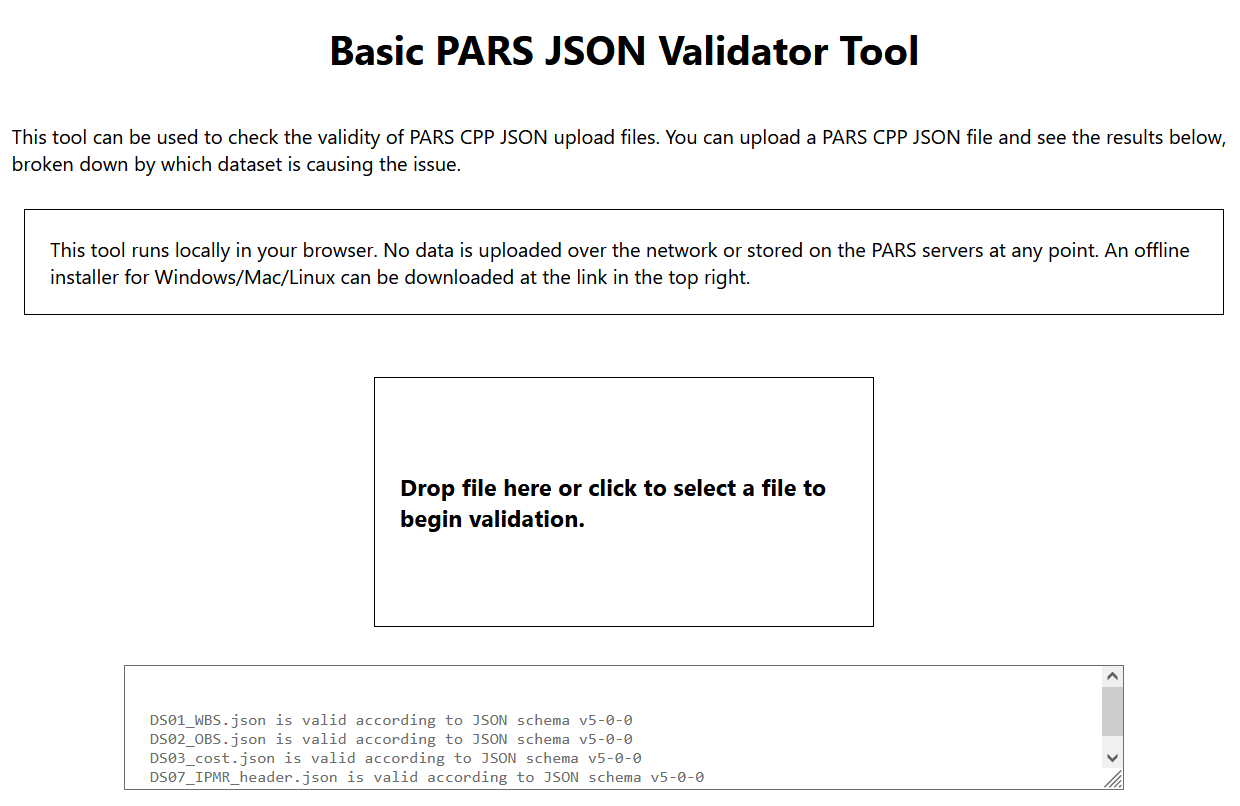 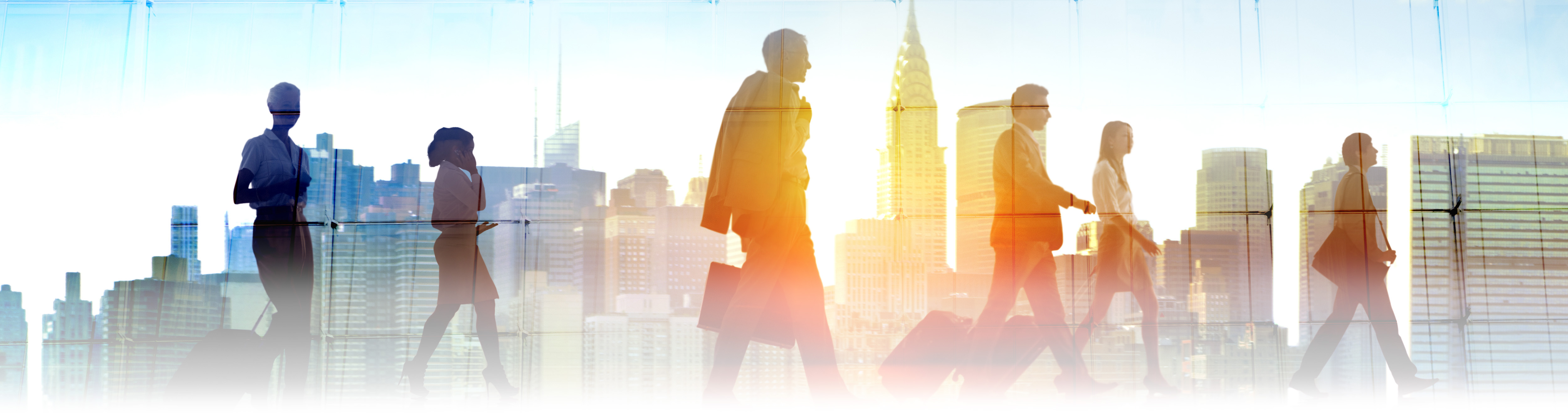 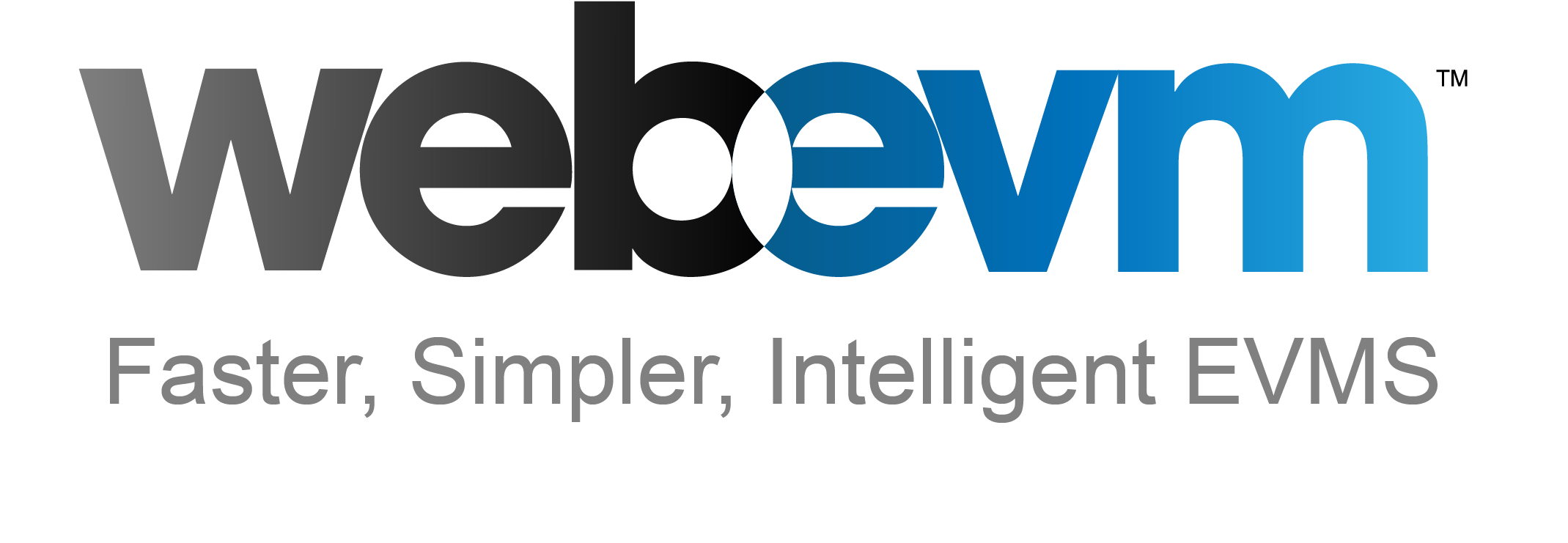